«Взаимодействие наставнических пар: этапы, возможности, перспективы. Этические основы и риски наставнической деятельности»
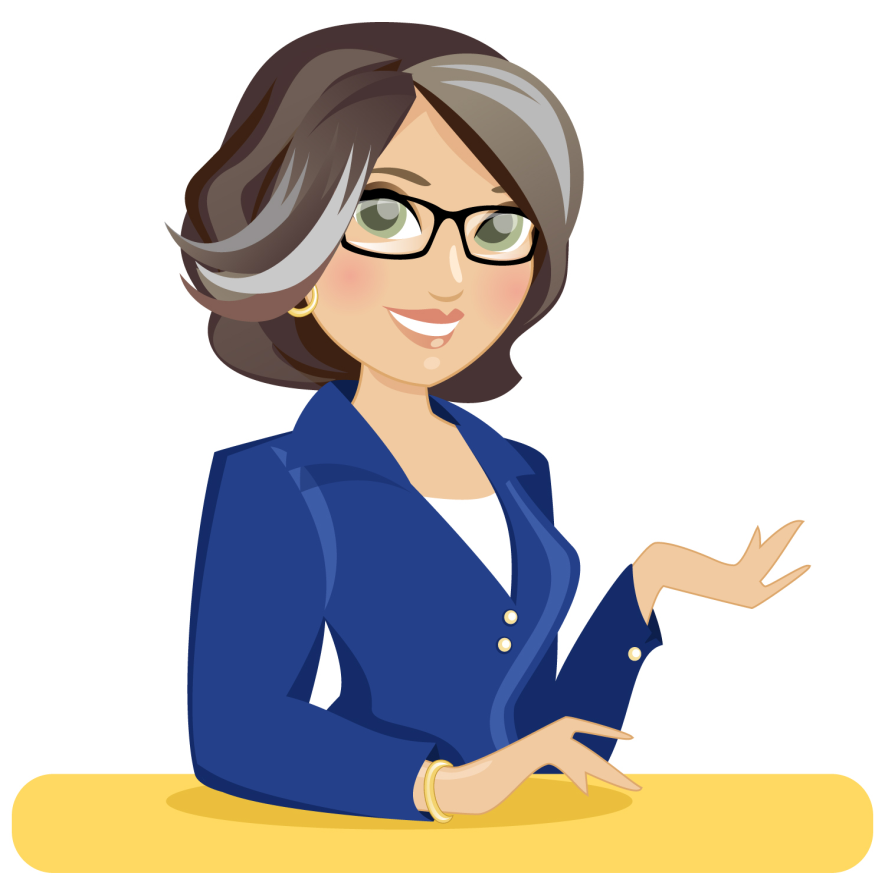 «Человек не может 
по-настоящему усовершенствоваться, 
если не помогает усовершенствоваться другим».
 Чарльз Диккенс
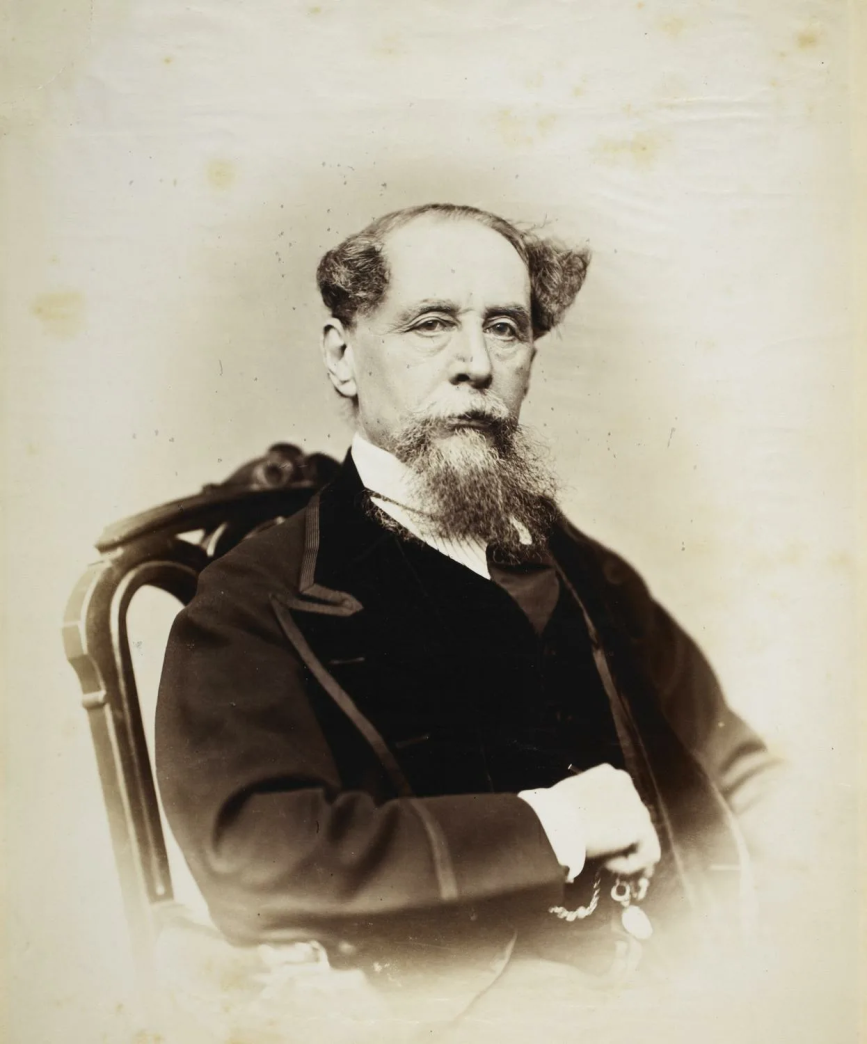 Создание программы наставничества продиктовано велением времени. Сама жизнь подсказывает нам необходимость взаимодействия между людьми для достижения общих целей.
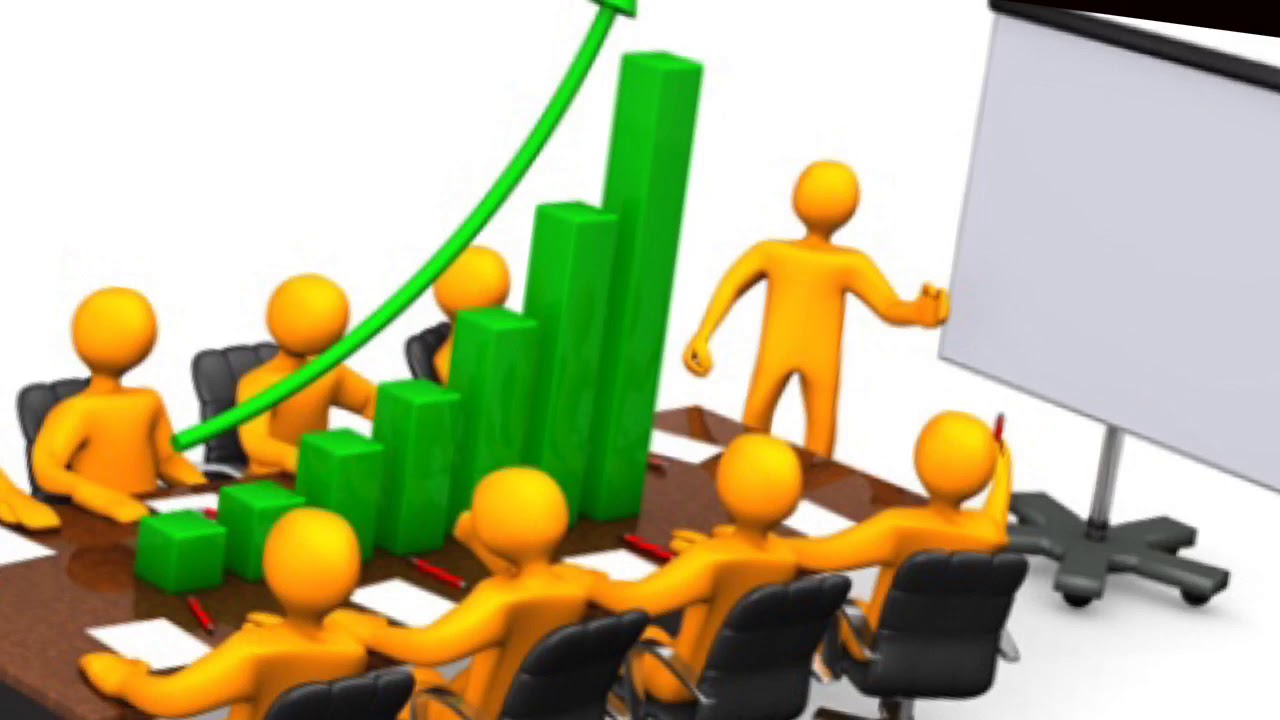 Наставник и наставляемый- важнейшие участники наставнической деятельности
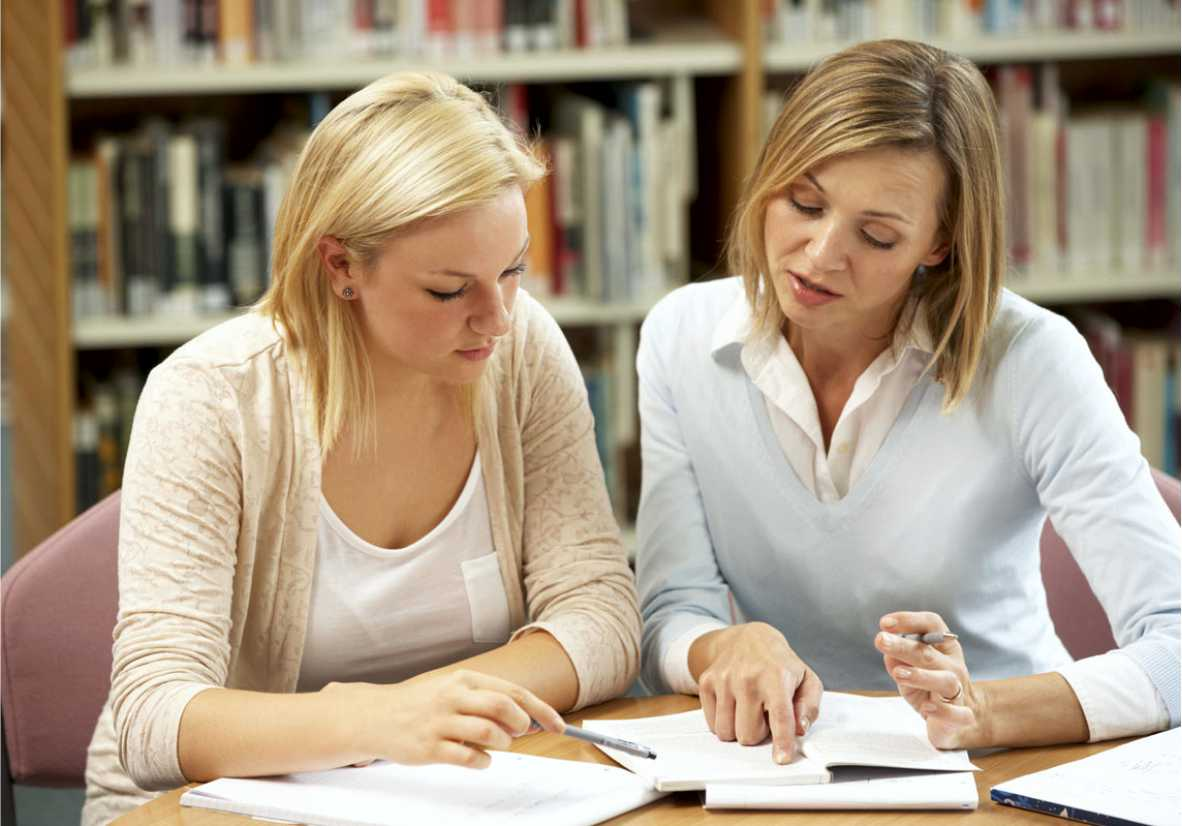 Каковы перспективы профессионального роста наставника?
Утверждение новой квалификационной категории
Атег« педагог- наставник»
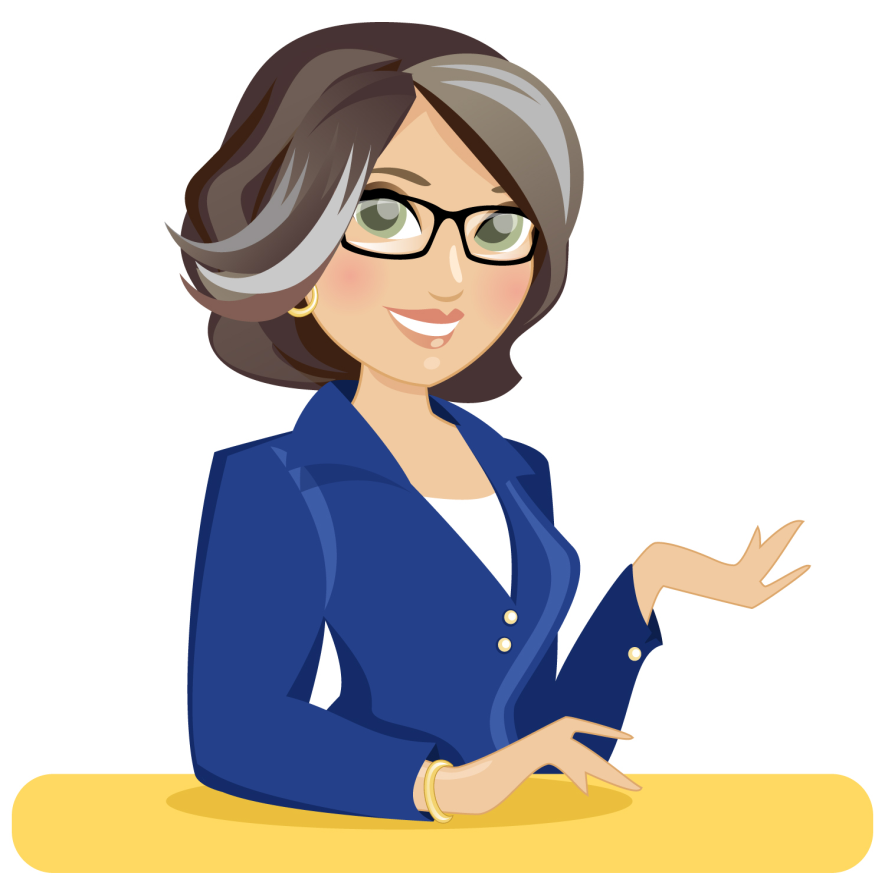 Наставляемым, как правило, является молодой педагог, только что пришедший в профессию
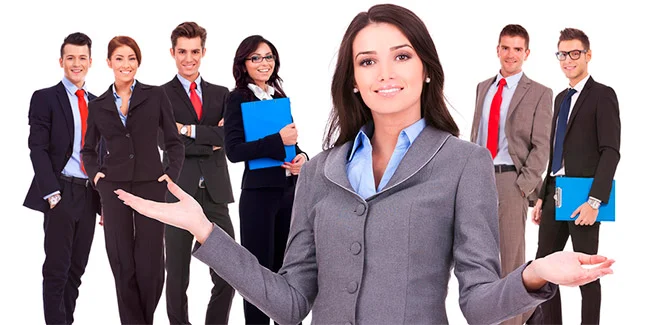 Профессиональная помощь необходима:  
-вновь прибывшим в конкретное образовательное учреждение учителям;
-учителям, вышедшим на работу после длительного перерыва;
-педагогам, подверженным профессиональному и эмоциональному выгоранию;
-педагоги, которые начинают работу с детьми ОВЗ
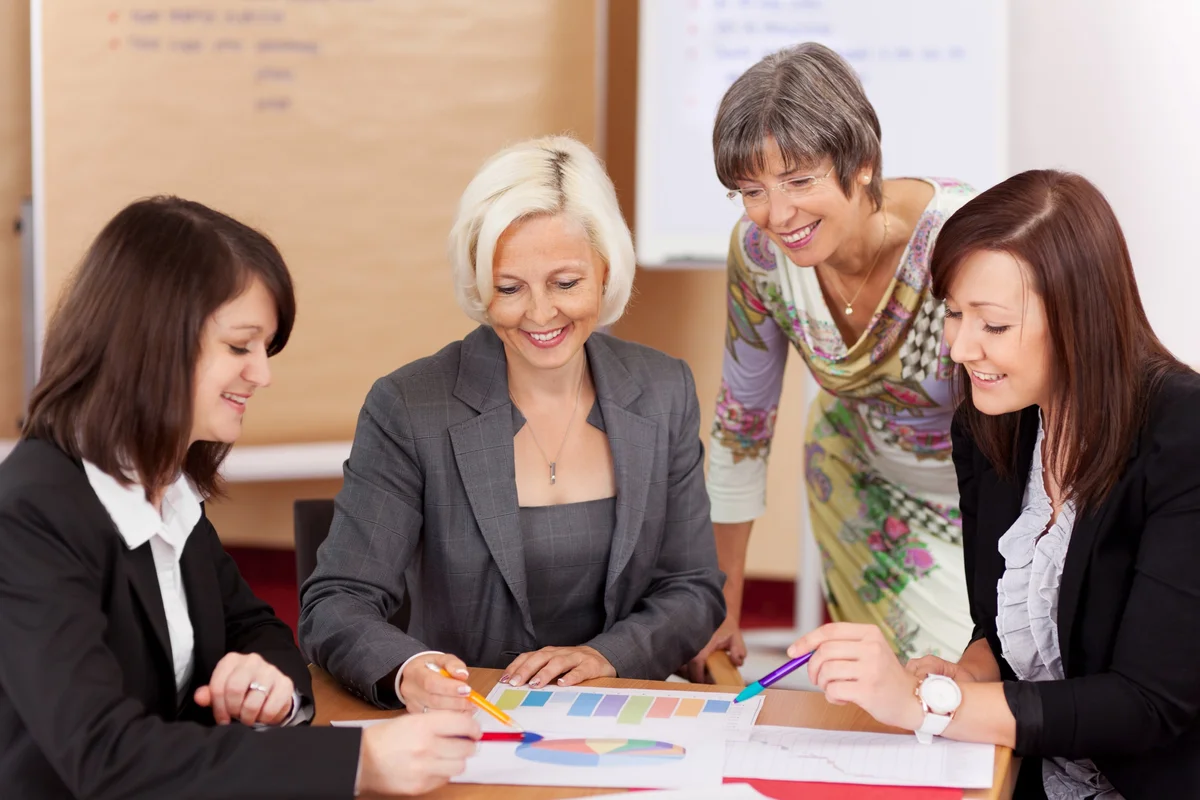 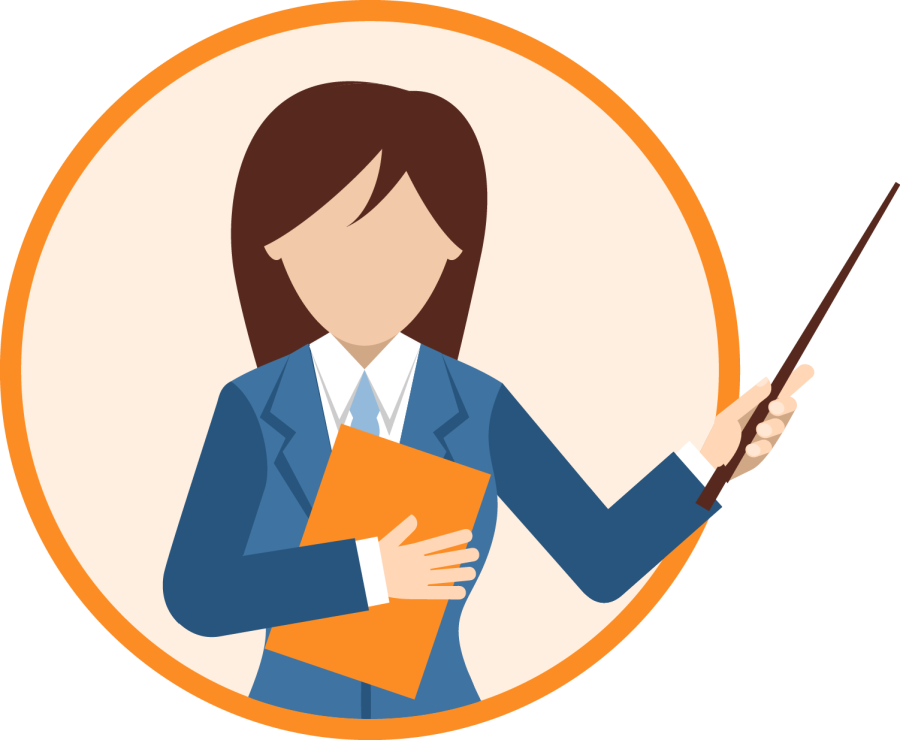 Важным условием наставнических пар является принцип добровольности
Важным фактором успешного взаимодействия  пары «наставник- наставляемый» – наличие объединяющих моментов: общность интересов, симпатия, уважение и доверие
Важнейшие подходы к взаимодействию наставника с наставляемым
двусторонний, обоюдный процесс;
наставляемый является субъектом собственного  развития;
 соблюдение этических принципов взаимодействия и общения
Наставник должен знать и уметь:
Применять нормативную правовую базу;
«Вводить в должность» своего подопечного;
Консультировать, оказывать помощь, устранять ошибки;
Личным примером развивать положительные качества, содействовать личностному развитию
Права наставника
Выбирать формы  и методы взаимодействия с наставляемым;
Привлекать наставляемого к участию в мероприятиях;
В составе комиссий принимать участие в аттестации наставляемого;
Принимать участие в оценке качества реализованной программы наставничества;
Обращаться к куратору с предложениями по внесению изменений, дополнений в программу наставничества;
Обращаться к руководителю ОО с заявлением о сложении обязанностей наставника
Права наставляемого
Самостоятельно выстраивать индивидуальный образовательный маршрут;
Пользоваться имеющейся в ОО нормативной, информационно- аналитической и учебно- методической документацией;
Обращаться к наставнику за советом, помощью;
Выходить с ходатайством о замене наставника
Требования к наставляемым
- изучать нормативные документы, определяющие  особенности деятельности школы и функциональные обязанности по занимаемой должности;
 - выполнять план профессионального становления в установленные сроки; 
- постоянно работать над повышением профессионального мастерства, овладевать практическими навыками по занимаемой должности;
 - учиться у наставника передовым методам и формам работы, правильно строить свои взаимоотношения с ним;
 - совершенствовать свой общеобразовательный и культурный уровень;
 - периодически отчитываться о своей работе перед наставником и руководителем методического объединения
Риски, возникающие при взаимодействии наставнических пар
Высокая нагрузка по основной должности
Формализм в выполнении функций наставника
Отношение наставника к наставляемому по модели «учитель- ученик»
Проблемы, связанные с наставляемыми
Низкая мотивация, связанная с переоценкой собственных возможностей
Инфантильность, низкий уровень ответственности, отсутствие готовности и способности к длительному и добросовестному труду
Вывод
Необходимо развивать систему наставничества, так как правильно спланированная работа педагога- наставника помогает достичь гораздо больших успехов, чем можно было бы ожидать, преодолевать трудности
Благодарю за внимание и желаю, чтобы в Вашей жизни всегда был человек, к которому Вы могли бы в трудной ситуации обратиться за помощью  и получить ценный совет.